Trade Policy and Regulation in India:
 Trade Strategies
Trade Strategy of India
 Export Import Policy 
An Evaluation of the Policies
Regulation and Promotion of Foreign Trade in India
Export Incentive 
Product Assistance/Facilities
Marketing Assistance
Import Facilities for Exporters
 Export Units and Export Processing Zones
Export Houses and Trading Houses
Trade Strategies
The trade strategy of a nation has impact not only on the volume and composition of foreign trade, but also on the pattern of investment and direction of development, entrepreneurial and business behavior, consumption pattern etc.
 There are mainly two trade strategies; 
Outward oriented 
Inward oriented
An outward oriented or outward strategy is one in which trade and industrial policies do not discriminate between production for the domestic market and exports, nor between purchase of domestic goods and foreign goods. 
An inward oriented or inward looking strategy is characterized by the bias of the trade and industrial policies in favor of domestic production and against foreign trade.
 As import substitution is the key element of the inward oriented strategy, it is often described as the import substitution industrialization strategy.
Trade Strategy of India
In the four decades since the commencement of planned development in 1951, India followed a strong inward-oriented policy. 
The inward-oriented strategy has had very adverse effects on India’s export performance and economic development
Elements of Trade Policy and Strategy Pursued in India
Two Important Elements of Trade Policy and Strategy pursued in India have been: 
(i) import substitution, and 
(ii) export promotion.
The trade strategy of nation has impact not only on the volume and composition of foreign trade, but also on the pattern of investment and direction of development, entrepreneurial and business behaviour, consumption pattern, etc. Since the commencement of planned development, India followed a strong inward-oriented policy.
Import Substitution:
Import substitution industrialisation (ISI) is a trade and economic policy that advocates replacing foreign imports, with domestic production. ISI is based on the premise that a country should attempt to reduce its foreign dependency through the local production of industrialised products.
Import substitution implies indigenous production of raw materials, intermediate goods and final consumer and capital goods. Import substitution was the major plank of India’s foreign trade policy during the early-years of economic planning.
Later, however, it was realised that large imports of capital goods and equipment would help the country build up domestic production capacity and help meet the domestic requirements. The presumption was in-built in the Mahalanobis strategy of heavy- industry-led growth. A further assumption of the strategy was that once the production capacity within the country was built up, it would be possible to give up imports to a large extent.
The progress of import substitution in the country was quite satisfactory. For instance, in the sphere of consumer goods we acquired the capacity to produce exportable surplus in which we are competing effectively in the international markets. Likewise, indigenous production of capital goods also expanded fast with the country gradually becoming self-sufficient in their production too.
Foreign Trade Policy
All export and import-related activities are governed by the Foreign Trade Policy (FTP), which is aimed at enhancing the country's exports and use trade expansion as an effective instrument of economic growth and employment generation.
The Department of Commerce has announced increased support for export of various products and included some additional items under the Merchandise Exports from India Scheme (MEIS) in order to help exporters to overcome the challenges faced by them.
The Central Board of Excise and Customs (CBEC) has developed an 'integrated declaration' process leading to the creation of a single window which will provide the importers and exporters a single point interface for customs clearance of import and export goods.
As part of the FTP strategy of market expansion, India has signed a Comprehensive Economic Partnership Agreement with South Korea which will provide enhanced market access to Indian exports. These trade agreements are in line with India’s Look East Policy. To upgrade export sector infrastructure, ‘Towns of Export Excellence’ and units located therein will be granted additional focused support and incentives.
RBI has simplified the rules for credit to exporters, through which they can now get long-term advance from banks for up to 10 years to service their contracts. This measure will help exporters get into long-term contracts while aiding the overall export performance.
The Government of India is expected to announce an interest subsidy scheme for exporters in order to boost exports and explore new markets.
But all this does not mean that the country’s requirements of imports have decreased or show signs of falling. On the contrary, India’s imports have been mounting.
The approach of ‘import and adapt’, continuously fell short of global advancement in technology. More importantly, imports keep our industry on its toes in terms of price, quality and technology. Hence, our policies and efforts should be geared to develop ways and means with which to finance the rising needs of imports in the country.
Export Promotion:
The terms ‘export promotion’, ‘outward-orientation’, and ‘export-led growth’ have all been used interchangeably to describe the policies adopted in the successful developing countries. Import substitution and export promotion are not competitive, but each requires a different set of policies to be pursued. Three distinct phases can be seen in India’s approaches and policy towards exports.
i. The early phase, which lasted up to about 1972-73, was one of extreme export pessimism with a fear that exports are subject to low growth in demand, high fluctuations in prices and lead to economic dependency.
ii. The second phase began in 1973 after the first oil crisis and lasted for about ten years. In this phase, although-it was not explicitly stated, it was recognised that policies of import substitution by themselves could not bring about viability in India’s BOP.
iii. In the third and more recent phase, exports are being seen as an integral part of industrial and development- policy. The anti- export bias of the policy has paved way for pro-export policy.
The policy has emphasised technological upgradation, increase in the size of plants, freer imports and domestic and international competition for the entire industrial sector as being essential for export promotion.
The ‘import substitution’ strategy of industrialisation relied on encouraging domestic production to cater to the domestic market. This was sought to be realised by high tariffs and a high degree of protection granted to the domestic industry. The major drawback of this strategy was that it led to an inefficient and high cost industrial structure, which also adversely affected the prospects for export growth.
Thus, it worked as a ‘bias’ against exports. The argument for import liberalisation rests on the need to reduce the protection granted to the domestic industry for domestic production, thereby reducing the ‘bias’ against exports.
Export Incentive
Export Incentives are motivating factors provided by Indian Government to boost exports and help to exporters in competitive foreign markets. 
These incentives and facilities relate to exports performance, promotion of exports, fiscal incentives, schemes aimed at facilitation of imports for exports and various subsidies.
 Some export benefits are classified in form of  Duty Drawback, Tax Concession MDA, 
EPCG(Export Promotion Capital Goods ), DFIA(Duty Free Import Authorisation), 
VKGUY(Vishesh Krishi and Gram Udyog Yojana), 
SFIS(Served From India Scheme) &  
Focus Market Product Schemes.
Types of Post Export Incentives / Benefits :
a) Duty Drawback Benefits    Rate of Duty Drawback on Gold Jewellery and Silver Jewellery/Articles – Rate increaseb) Duty Free Replenishment Certificate -DFRC
c) Duty Free Import Authorisation (DFIA)
d) Special Import Licence
e)  Served From India Scheme (SFIS)
f)  VKGUY Scheme
g) Status Holder Incentive Scrip (SHIS)
h) Agri-Infrastructure Scrip
i) Focus Product Scheme (FPS)
j) Market Linked Focus Product Scheme (MLFPS)
k) Agriculture And Village Industry Scheme
l) SEIS – Services Exports from India Scheme
m) MEIS – Merchandise Exports from India Scheme
Various incentives are given by the Government to promote export form India. Export incentives schemes are procedures based.
Exporter should be aware about various requirements under different scheme. Exporter also need to find out about the eligibility of the scheme for his exports. Incentives makes substantial difference in Costing.
Objective-
To make the participants understand with theBenefits and procedure of Export Incentives
To familiarize the participants with various IncentivesInvolved in export.
Export Incentives in India Programme Content
Duty Drawback
Advance Authorization
Duty Free Import Authorization
Export Promotion Capital Goods Scheme
Served From India Scheme
Vishesh Krishi and Gram Udyog Yojana
Focus Market Scheme
Focus Product Scheme
Methodology & Certificates-
Demonstration of actual documents, Lectures & Interaction
A Certificate of participation will be presented to the participants
Advance Authorization Scheme: As part of this scheme, businesses are allowed to import input in the country without having to pay duty payment, if this input is for production of an export item. Moreover, the licensing authority has fixed the value of the additional export products to not below than 15%. The scheme normally has the validity period of 12 months for imports and 18 months for carrying out the Export Obligation (EO) from the date of issue.
Advance Authorization for Annual Requirement: Exporters who have a previous export performance for at least two financial years can avail the Advance Authorization for Annual requirement scheme or more benefits.
Export Duty Drawback for Customs, Central Excise, and Service Tax: Under these schemes, the duty or tax paid for inputs against the exported products is refunded to the exporters. This is done in the form of Duty Drawback. In case the duty drawback scheme is not mentioned in the export schedule, exporters can approach the tax authorities for getting a brand rate under duty drawback scheme.
Service Tax Rebate: In case of specified output services for export goods, the government provides rebates on service tax to exporters.
Duty-Free Import Authorization: This is another benefit the government has introduced by combining the DEEC (Advance License) and (DFRC) Duty Free Replenishment Certificate  to help exporters get free imports on certain products.
Export Processing Zones (EPZs)
Export Processing Zones (EPZs) can be summarized as a unit bearing clusters of specially designed zones of aggressive economic activity for the promotion of export. 
The main concept of Export Processing Zones was conceived in the early 1970s to promote the growth of the sickening export business of India. 
Further, the meaning of Export Processing Zones (EPZs) can be broadly defined as an area enjoying special government of India support with respect to fiscal incentives, tax rebates and other exclusive benefits for the growth of export.
Export Processing Zones (EPZs) also encompasses pre-defined infrastructural facilities and regulations pertaining to establishment of such zones and environmental stipulations, respectively. 
These Export Processing Zones of India were established to help the growth of Indian export commodities, especially from the fast growing sectors
Objectives of setting up of EPZs
Encourage and generate the economic development
Encourage Foreign Direct Investments (FDI)
To channel the sources of foreign exchange within the system in a phased manner
Foster the establishment and development of industrial enterprises within the said zones
Encourage and generate wider economic activities by encouraging foreign investments for the development of the zones
To channel the foreign exchange earnings for the further development of these zones and explore new areas for the development of Indian exports
Encourage establishment and development of Indian industries and business enterprises and facilitate with proper infrastructure Generate employment opportunity
Upgrade labor and management skills 
Acquire advanced technology for increased productivity
Ensure world class quality of products
Three-tier management system in EPZs
Tier one is headed by the Ministry of Commerce headed by the Commerce Secretary, which drafts and implements policies and reviews the performance of each such zones
Tier two is headed by the Board of Approval (BOA), which is responsible for examination of proposals for opening up of new enterprises in the zone and which is headed by a person of the level of Additional Secretary
The Development Commissioner, who is the chief executive of the Export Processing Zone, heads the three tiers. The Development Commissioner is vested with the power for the day-to-day function of the zone. Further, he is the head of functions relating to administration, approval of investment, and he also enforces various regulatory provisions
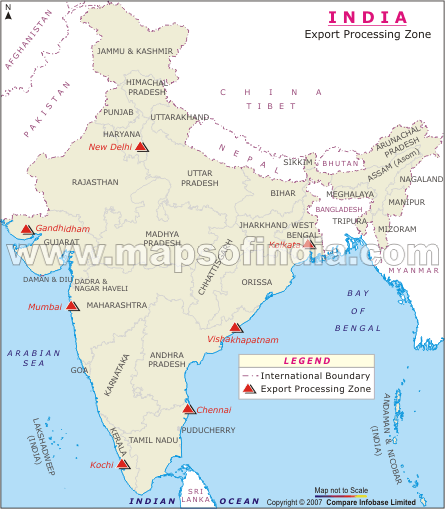 Prominent Indian Export Processing Zones
Kandla Free Trade Zone (KAFTZ), Kandla, Gujarat
Santa Cruz Electronic Export Processing Zone (SEEPZ), S. Cruz, Maharashtra
Cochin Export Processing Zone (CEPZ), Cochin, Kerala
Falta Export Processing Zone (FEPZ), Falta,West Bengal
Madras Export Processing Zone (MEPZ), Madras, Tamil Nadu
Noida Export Processing Zone (NEPZ), Noida, Uttar Pradesh
Visakhapatnam Export Processing Zone (VEPZ), Visakhapatnam, Andhra Pradesh
While the Santa Cruz Electronics Export Processing Zone (SEEPZ) is meant exclusively for the exports of electronics and gems and jewelry, all other zones are multi-product zones. 100% foreign equity is welcome in EOUs and EPZs
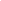 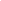 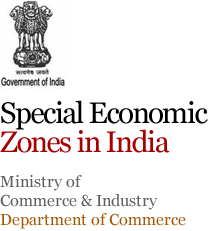 special economic zone (SEZ)
The term special economic zone (SEZ) is commonly used as a generic term to refer to any modern economic zone. In these zones business and trades laws differ from the rest of the country. 
Broadly, SEZs are located within a country's national borders. 
The aims of the zones include: increased trade, increased investment, job creation and effective administration. 
To encourage businesses to set up in the zone liberal policies are introduced. 
There policies typically regard investing, taxation, trading, quotas, customs and labor regulations. Additionally, companies may be offered tax holidays.
The creation of special economic zones by the host country may be motivated by the desire to attract foreign direct investment (FDI). 
The benefits a company gains by being in a Special Economic Zone may mean it can produce and trade goods at a globally competitive price.
The operating definition of an economic zone is determined individually by each country. 
In some countries the zones have been criticized for being little more than Chinese labor camps, where labor rights are denied for workers
Export processing zones (EPZs) are areas within developing countries that offer incentives and a barrier-free environment to promote economic growth by attracting foreign investment for export-oriented production. 
The number of zones internationally, countries hosting EPZs, and firms operating in them, and the business volume they handle, are all growing rapidly, suggesting their importance. Yet, business research on EPZs is virtually nonexistent, leading to poor understanding of their role in international marketing.
India was one of the first in Asia to recognize the effectiveness of the Export Processing Zone (EPZ) model in promoting exports, with Asia's first EPZ set up in Kandla in 1965. 
With a view to overcome the shortcomings experienced on account of the multiplicity of controls and clearances; absence of world-class infrastructure, and an unstable fiscal regime and with a view to attract larger foreign investments in India, the Special Economic Zones (SEZs) Policy was announced in April 2000.
The main objectives of the SEZ Act are:
(a) generation of additional economic activity (b) promotion of exports of goods and 
          services; (c) promotion of investment from domestic 
         and foreign sources; (d) creation of employment opportunities; (e) development of infrastructure facilities;
It is expected that this will trigger a large flow of foreign and domestic investment in SEZs, in infrastructure and productive capacity, leading to generation of additional economic activity and creation of employment opportunities.
The SEZ Act 2005 envisages key role for the State Governments in Export Promotion and creation of related infrastructure. 
A Single Window SEZ approval mechanism has been provided through a 19 member inter-ministerial SEZ Board of Approval (BoA). 
The applications duly recommended by the respective State Governments/UT Administration are considered by this BoA periodically. All decisions of the Board of approvals are with consensus.
The SEZ Rules provide for different minimum land requirement for different class of SEZs. Every SEZ is divided into a processing area where alone the SEZ units would come up and the non-processing area where the supporting infrastructure is to be created.
Special Economic Zone can include
Free trade zones (FTZ),
export processing zones (EPZ),
free Zones/ free economic zones (FZ/ FEZ),
industrial parks/ industrial estates (IE),
free ports,
bonded logistics parks (BLP),
urban enterprise zones.
The SEZ Rules provide for:
" Simplified procedures for development, operation, and maintenance of the Special Economic Zones and for setting up units and conducting business in SEZs; 
Single window clearance for setting up of an SEZ; 
Single window clearance for setting up a unit in a Special Economic Zone; 
Single Window clearance on matters relating to Central as well as State Governments; 
Simplified compliance procedures and documentation with an emphasis on self certification
Incentives and facilities offered to the SEZs
The incentives and facilities offered to the units in SEZs for attracting investments into the SEZs, including foreign investment include:- 
Duty free import/domestic procurement of goods for development, operation and maintenance of SEZ units 
100% Income Tax exemption on export income for SEZ units under Section 10AA of the Income Tax Act for first 5 years, 50% for next 5 years thereafter and 50% of the ploughed back export profit for next 5 years. 
Exemption from minimum alternate tax under section 115JB of the Income Tax Act.
External commercial borrowing by SEZ units up to US $ 500 million in a year without any maturity restriction through recognized banking channels. 
Exemption from Central Sales Tax. 
Exemption from Service Tax. 
Single window clearance for Central and State level approvals. 
Exemption from State sales tax and other levies as extended by the respective State Governments.
The major incentives and facilities available to SEZ developers include:-
Exemption from customs/excise duties for development of SEZs for authorized operations approved by the BOA. 
Income Tax exemption on income derived from the business of development of the SEZ in a block of 10 years in 15 years under Section 80-IAB of the Income Tax Act. 
Exemption from minimum alternate tax under Section 115 JB of the Income Tax Act. 
Exemption from dividend distribution tax under Section 115O of the Income Tax Act. 
Exemption from Central Sales Tax (CST). 
Exemption from Service Tax (Section 7, 26 and Second Schedule of the SEZ Act).
Export Performances